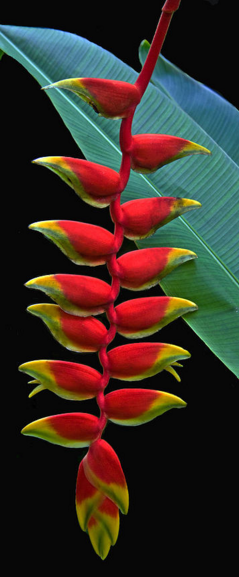 PROPUESTA  PARA  ASPIRAR  AL  CARGO  DE  DIRECTOR GENERAL  DE  CORPOAMAZONIA  2016-2019
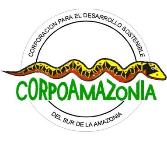 “Ambiente Para la Paz”


ALEXANDER MELO BURBANO
Ing. Forestal, Universidad del Tolima
Administrador Publico,  -E.S.A.P.-
Especialista en Gestión Pública,  -E.S.A.P.-


Bogotá, noviembre 17 de 2015
SUR DE LA AMAZONIA COLOMBIANA
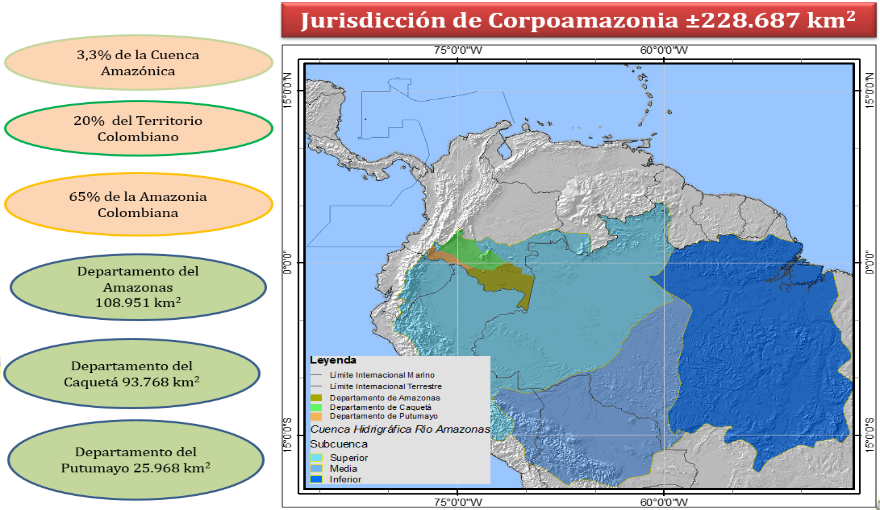 Fuente: Corpoamazonia 2015.
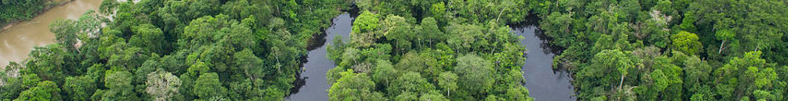 “Ambiente Para la Paz”.
Propuesta : Ing. Alexander Melo Burbano.
GENERALIDADES
La Amazonía hace parte de uno de los ecosistemas más importantes del mundo por la gran riqueza en Biodiversidad, Culturas y demás, sin embargo la deforestación, la contaminación, la ganadería extensiva, el tráfico de maderas, la minería, los sistemas productivos no acordes con la vocación natural y los cultivos con fines ilícitos, hacen que dicha riqueza se vea amenazada, por lo que se requieren acciones interinstitucionales urgentes para afrontar la situación y convertir el Posconflicto en una oportunidad para la región en la búsqueda de un mejor vivir en armonía con la naturaleza.
 
El fortalecimiento institucional, la participación comunitaria, el fortalecimiento de la educación y formación ambiental, la conservación y recuperación del recueros hídrico y forestal de la región, entre otras, son acciones urgentes que debe abordar la nueva administración de la Corporación. Sin embargo se debe dar cumplimiento lo estipulado en la Ley 99-93 y demás normatividad legal vigente y políticas trazadas por el gobierno nacional.
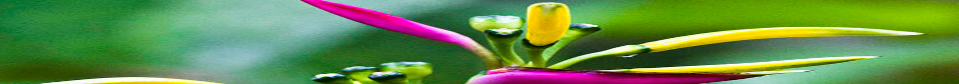 “Ambiente Para la Paz”.
Propuesta : Ing, Alexander Melo Burbano.
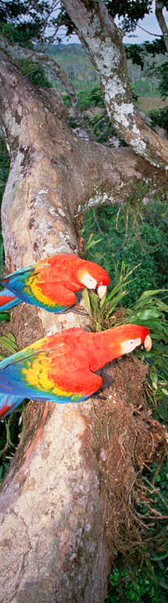 VALORES
“Ambiente Para la Paz”.
ANÁLISIS  SITUACIONAL
Cuáles son las fortalezas en la jurisdicción de CORPOAMAZONIA?

Cuáles son los principales problemas ambientales a resolver en el Sur de la Amazonia Colombiana?

Cuáles son los principales debilidades de CORPOAMAZONIA actualmente? Y como resolverlas?

Como operar y/o articular acciones de CORPOAMAZONIA en el marco del Posconflicto?
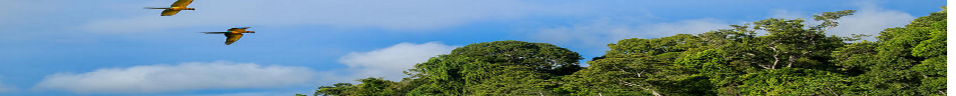 “Ambiente Para la Paz”.
Propuesta : Ing. Alexander Melo Burbano.
LINEAS ESTRATEGICAS
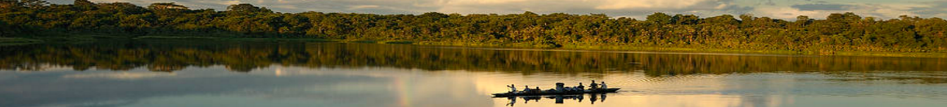 “Ambiente Para la Paz”.
Propuesta : Ing,Alexander Melo Burbano.
LINEAS ESTRATEGICAS Y ACCIONES PRIORITARIAS
“Ambiente Para la Paz”.
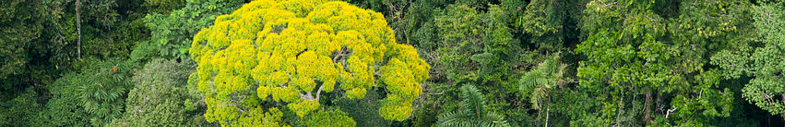 Propuesta : Ing.Alexander Melo Burbano.
2.   GESTION INTEGRAL DEL RECURSO HIDRICO
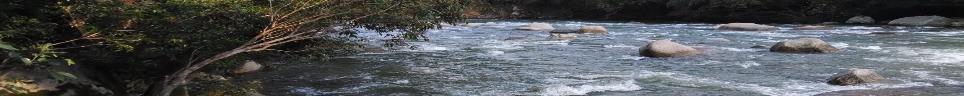 “Ambiente Para la Paz”.
Propuesta : Ing. Alexander Melo Burbano.
3.    ORDENACION TERRITORIAL AMBIENTAL
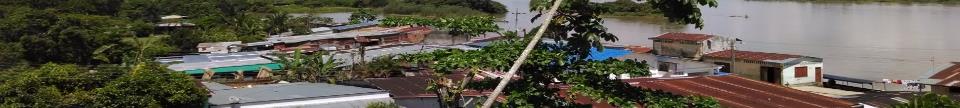 “Ambiente Para la Paz”.
Propuesta : Ing. Alexander Melo Burbano.
4.  GESTION AMBIENTAL EN EL MARCO  
DEL POSCONFLICTO
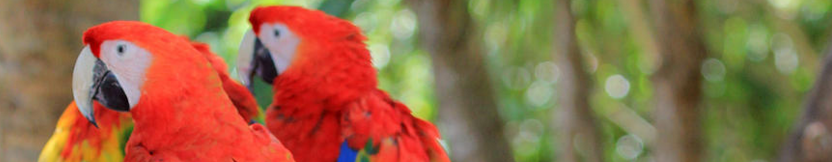 “Ambiente Para la Paz”.
Propuesta : Ing. Alexander Melo Burbano.
5.   AMBIENTE URBANO Y DESARROLLO
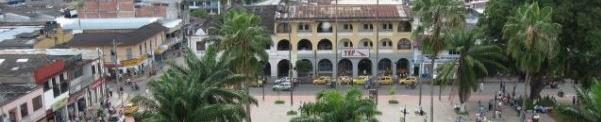 “Ambiente Para la Paz”.
Propuesta : Ing. Alexander Melo Burbano.
6. USO SOSTENIBLE DE LA BIODIVERSIDAD Y EL AMBIENTE
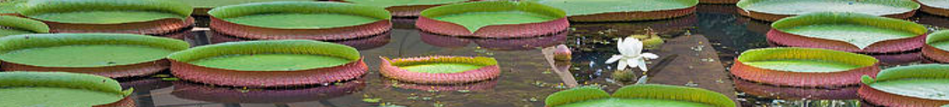 “Ambiente Para la Paz”.
Propuesta : Ing.Alexander Melo Burbano.
7. EDUCACION, FORMACION AMBIENTAL Y PARTICIPACION  CIUDADANA
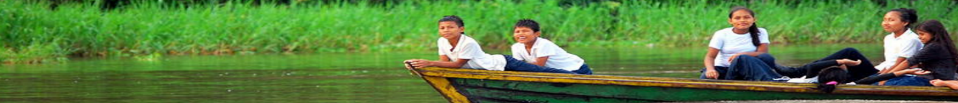 “Ambiente Para la Paz”.
Propuesta : Ing.Alexander Melo Burbano.
8.  FORTALECIMIENTO INSTITUCIONAL
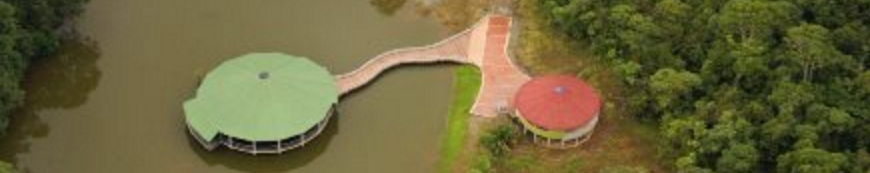 “Ambiente Para la Paz”.
Propuesta : Ing. Alexander Melo Burbano.
9. CONTROL, RECUPERACION Y MANEJO DE FAUNA SILVESTRE
“Ambiente Para la Paz”.
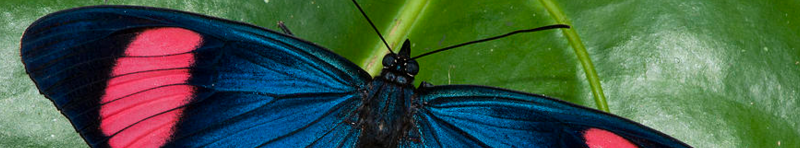 Propuesta : Ing. Alexander Melo Burbano.
HOLÍSTICA
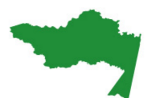 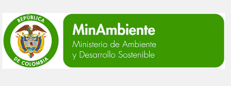 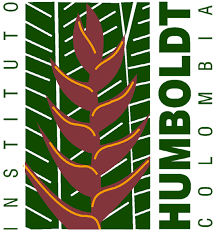 AMAZONAS
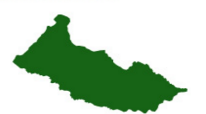 CAQUETA
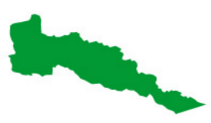 PUTUMAYO
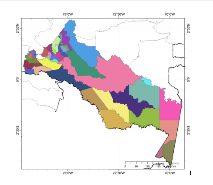 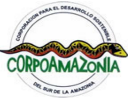 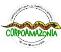 ETNIAS
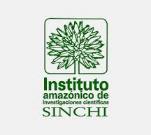 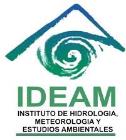 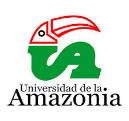 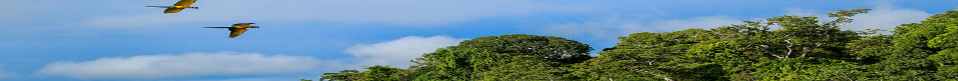 Propuesta : Ing. Alexander Melo Burbano.
“Ambiente Para la Paz”.
“Ambiente Para la Paz”.
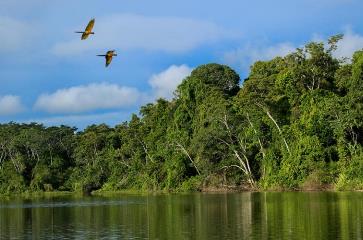 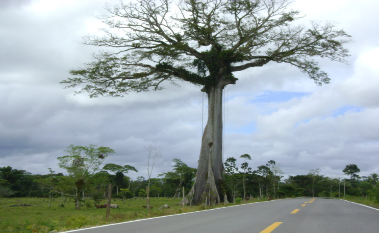 Amazonas
Caquetá
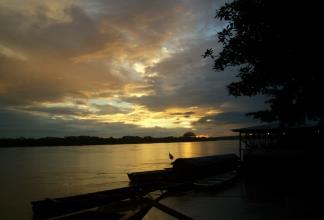 Putumayo
Muchas Gracias.
Propuesta : Ing. Alexander Melo Burbano.